Tropospheric Ozone Columns
K.-P. Heue, C. Lerot, K.-U. Eichmann F. Romahn, M. Pedergnana, W. Zimmer,                                M. Van Roozendael, D. Loyola

S5P MPC progress meeting – 14/01/2019
Tropospheric columns
Stratospheric O3 col
Stratospheric O3 col
~240 DU
above cloud column ozone
Top of tropospheric column 10 km
~240 DU
<2 DU
correction
total column ozone
tropical tropospheric column ozone
Cloud top height (Level 2 data)
~250-280 DU
~10-40 DU
Overview
Near Real Time (DOAS)
Offline (GODFIT)
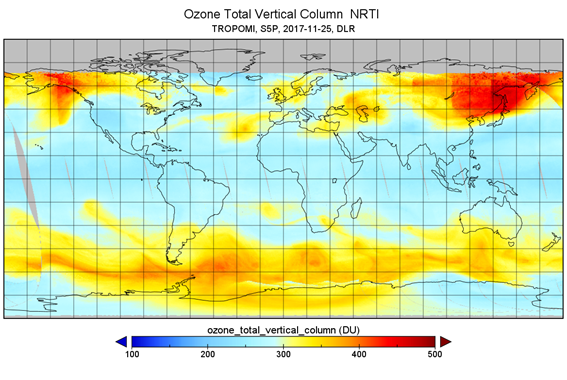 Totalcolumn
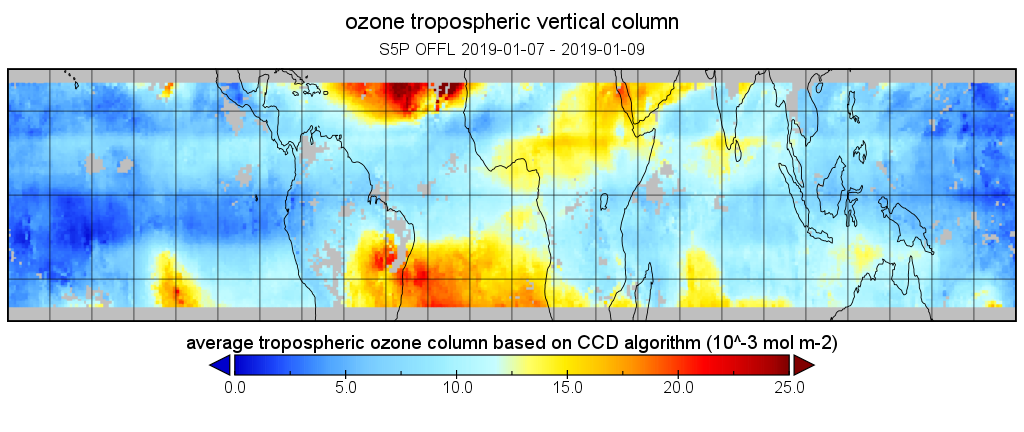 Tropicaltroposphericcolumn
Total Ozone Data Products
!! TO3 NRT and OFFL products rely on different algorithms
OFFL
NRT
DOAS approach

Cloud correction: IPA based on CAL cloud parameters

Stripe/bias correction applied to have general consistency with OFFL/GB.

Surface albedo extracted from climatology
Direct fitting approach (approach followed for CCI/C3S climate data records - GODFIT_v4)

Cloud correction: Effective scene based on CRB cloud parameters

Effective albedo fitted
Ozone Data Product Versions
18 Jul
Nov 17
5 May 18
8 Aug
5 Dec
1 Aug
NRT
v01.00.00
RPRO (v01.00.00)
v01.01.01
v01.01.02
v01.01.05
OFFL
RPRO (v01.01.02)
v01.01.02
v01.01.05
v01.01.05
TCL
v01.01.05
Product Versions
Version 1.01.02 used for previous validation
Time bug (The tropospheric was not centred within the time window of the startospheric data)
Strong latitudinal stripes

Current version 1.01.05 since Dec 2018
Time bug solved
Latitudinal stripes improved due to an updated smoothing of the stratosphere and better data filter: qa<0.7
Comparison to OMI and GOME_2B (CCI – O3  GODFIT V4)
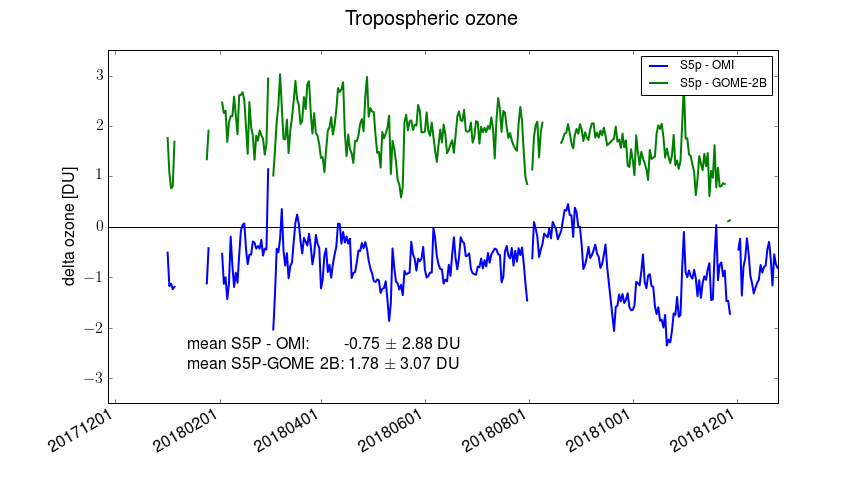 OMI CCI TCL has a positive bias of ~20% (Andy Delcloo CCI validation report)
Typical maps
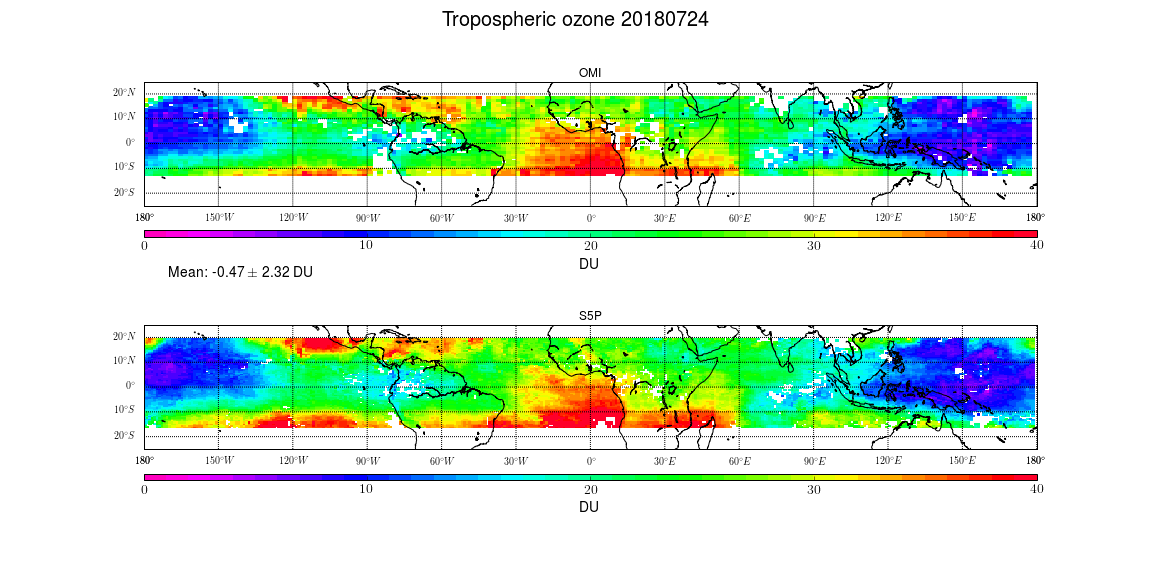 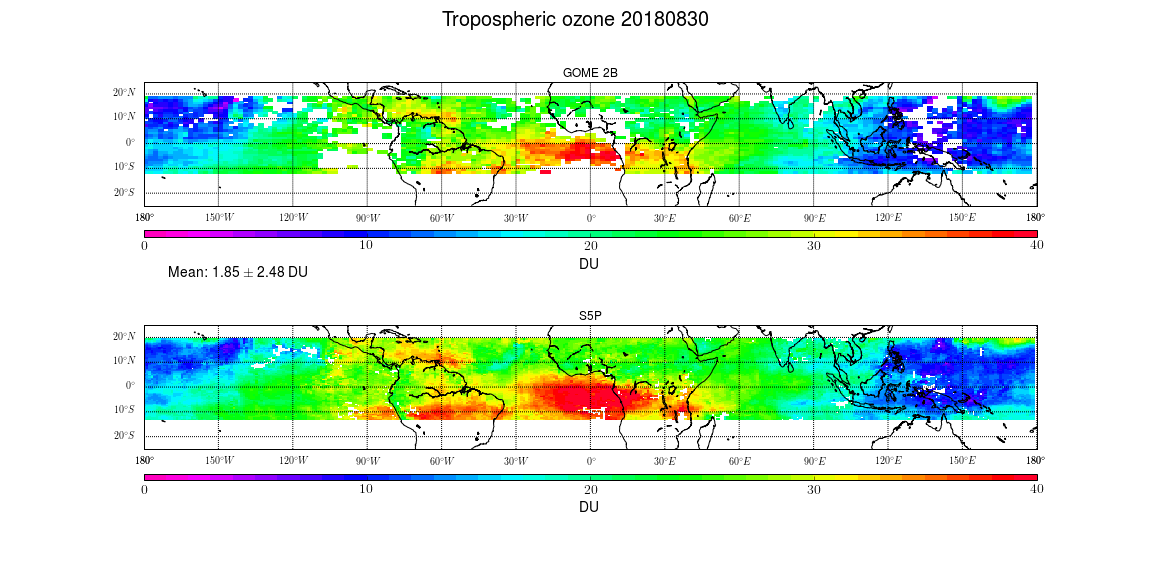 Difference map S5p - OMI
Mean difference between 1.1.2018-26.12.2018
Comparison to SHADOZ ozone sondes
https://tropo.gsfc.nasa.gov/shadoz/Archive.html
Known data quality issues
Bias to sondes (~19%) presentation by Daan
Small or no bias relative to other satellites

Latidunial striping (improved in version 1.1.5) 
Orbital structures 
QA Value to be rechecked after update of total O3 QA Value

Reduce temporal or spatial resolution might solve the striping and orbital structures (e.g. by averaging some data files)
Add on NRTI tropospheric ozone
Near Real Time (DOAS)
Offline (GODFIT)
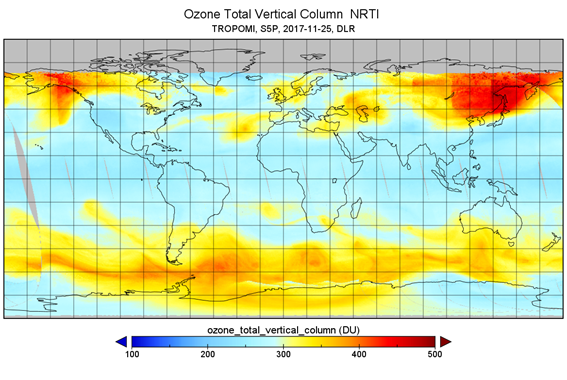 Totalcolumn
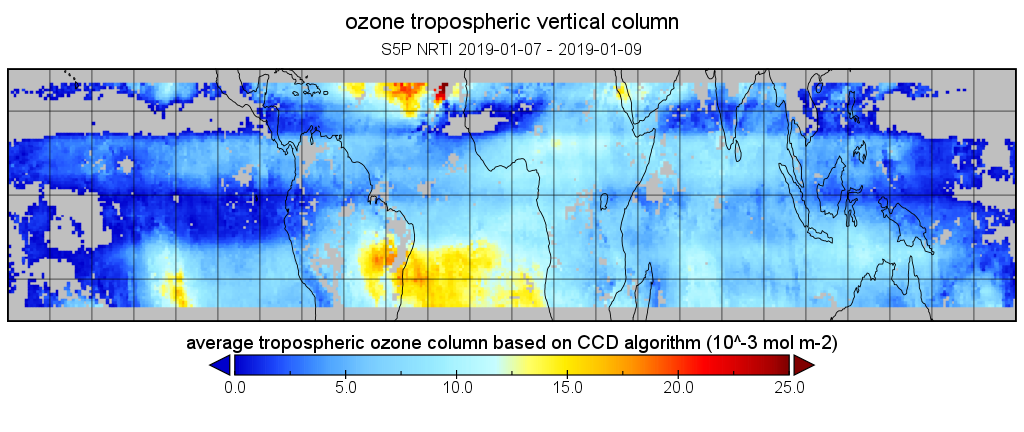 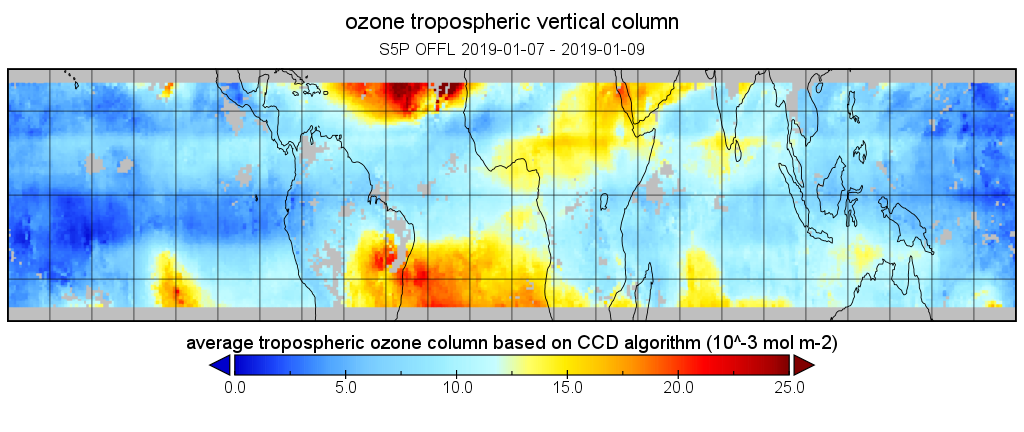 Tropicaltroposphericcolumn
Ozone Data Product Versions
18 Jul
Nov 17
5 May 18
8 Aug
5 Dec
1 Aug
NRT
v01.00.00
RPRO (v01.00.00)
v01.01.01
v01.01.02
v01.01.05
OFFL
RPRO (v01.01.02)
v01.01.02
v01.01.05
TCL_OFFL
v01.01.05
v01.01.05
TCL_NRTI
v01.01.02
v01.01.02
v01.01.05
DLR-IMF internal processing
NRTI  Comparison to SHADOZ ozone sondes
https://tropo.gsfc.nasa.gov/shadoz/Archive.html
Comparison to SHADOZ ozone sondes
https://tropo.gsfc.nasa.gov/shadoz/Archive.html